CLOUD COMPUTING
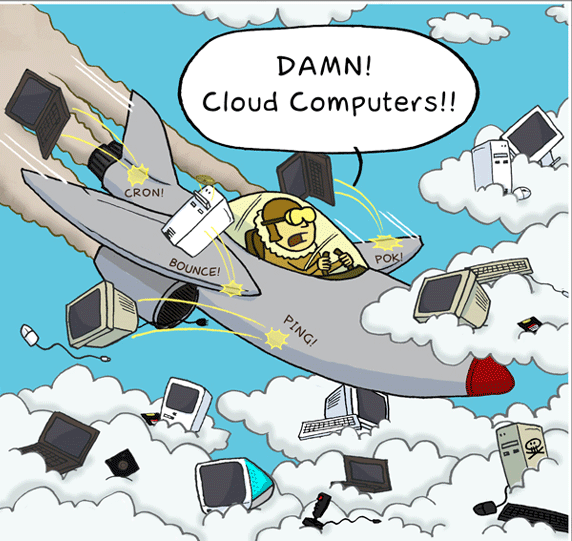 Corso PNSD
Team dell’Innovazione
Snodo formativo “A. Righi” Taranto

Mimma Basile
E’ un insieme di tecnologie informatiche che permettono di 
memorizzare
archiviare
elaborare 
dati grazie all’uso di risorse hardware e software che risiedono prevalentemente sui server web (le nuvole), piuttosto che diffuse sui singoli computer connessi in rete.
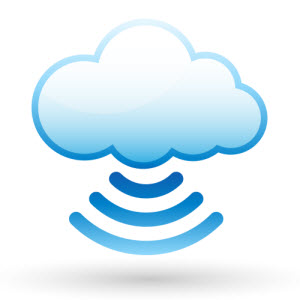 Cloud computing = nuvola informatica
‹#›
Consente di utilizzare file senza aver bisogno di 
chiavette USB
hard disk
qualunque tipo di supporto fisico di archiviazione
Invece di usare i computer i dati vengono salvati direttamente sulla rete in una sorta di
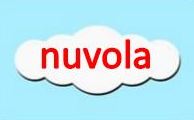 Tecnologia cloud
‹#›
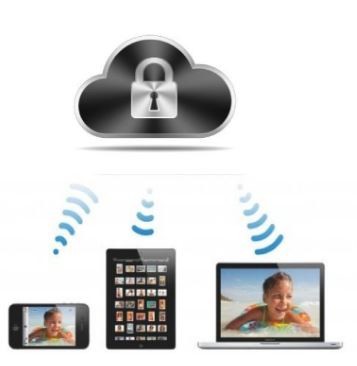 Depositeremo i nostri documenti in Internet e potremo consultarli ovunque e con diversi dispositivi: 
PC
tablet
smartphone
Vantaggi
‹#›
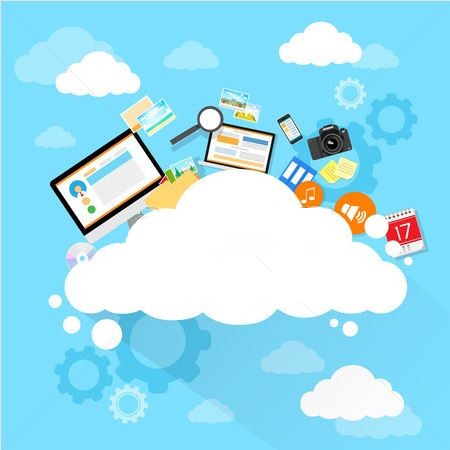 I nostri dati sono raggiungibili ovunque e in qualunque momento: 
dalle fotografie di un qualsiasi evento 
ai documenti scolastici 
ai compiti degli alunni
Vantaggi
‹#›
È necessaria una connessione internet con banda adeguata.
Tutti i dati risiedono su un server remoto, di cui non si ha il controllo (anche se si possono effettuare regolari backup).
Attualmente, le funzioni fornite dalle applicazioni “cloud” sono meno complete di quelle fornite dai software tradizionali.
Anche se si può lavorare off-line, per ricevere e trasmettere le modifiche spesso occorre essere connessi.
Svantaggi
‹#›
E’ un backup 
online ma…

può essere 
qualcosa di più!
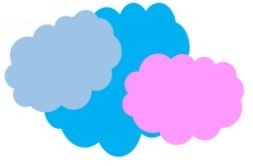 Cloud storage e didattica
‹#›
E’ un’opportunità per il blended learning
in un contesto di Flipped Classroom
o in un EAS
Cloud storage e didattica
‹#›
Aiuta a organizzare e gestire l’apprendimento
selezione di contenuti, organizzazione in cartelle, condivisione di file in ogni luogo e da qualsiasi dispositivo
mediante
Cloud storage e didattica
‹#›
Percorsi collaborativi
Percorsi dei singoli studenti
Percorsi condivisi tra docenti e studenti, studenti e studenti
TUTTO PER TUTTI
APPRENDIMENTO COLLABORATIVO
Cloud nella didattica
‹#›
Nel momento preparatorio per presentare la situazione, stimolare la discussione e attivare la memoria di quanto già appreso.  

Nel momento operatorio per condividere i prodotti  e attivare un processo di costruzione di un PLE (Personal Learning Environment=ambiente di apprendimento personale).

Nel momento ristrutturativo per discutere e valutare i risultati, anche attraverso analisi di processo e rubriche valutative e per pubblicare quanto prodotto.
Il cloud in un EAS
‹#›
ma anche:
iCloud (Apple)
Amazon Cloud Drive
Box 
...
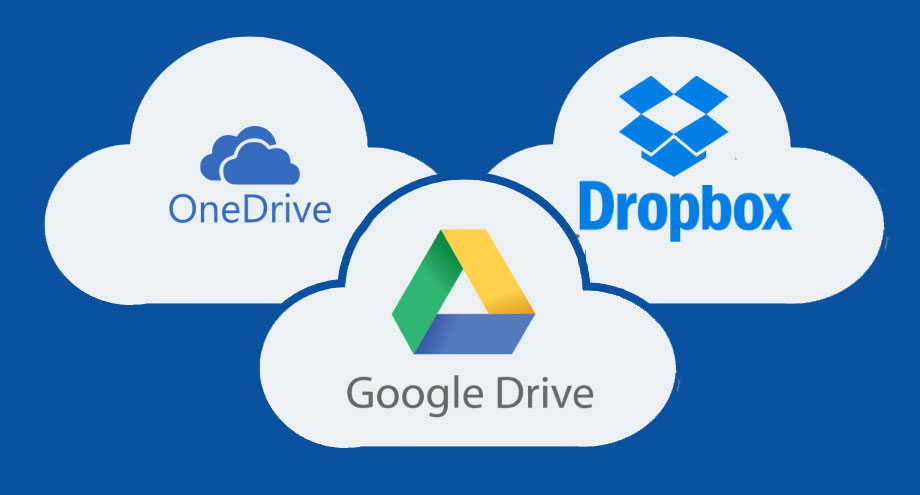 Alcuni esempi di cloud storage
‹#›
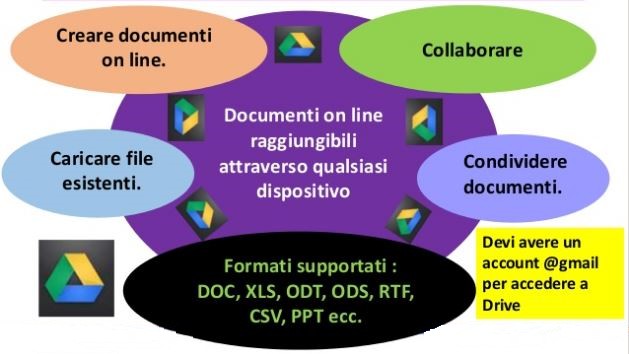 Formati supportati:
doc, docx, ppt, pptx, xls, xlsx, odt, odp, ods, rtf, txt, pdf, csv, jpg, png,...
GOOGLE DRIVE
‹#›
Scaricando l’applicazione sul proprio computer si ha a disposizione una cartella in cui riporre tutti i propri file, che vengono sincronizzati e resi disponibili su qualunque dispositivo fisso e mobile.
Google Drive infatti collega tra loro le diverse piattaforme.
Disponibile per
Mac: https://support.google.com/a/answer/2490101?hl=it
Windows: https://tools.google.com/dlpage/drive
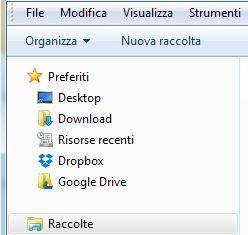 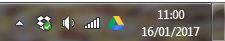 Google Drive per PC
‹#›
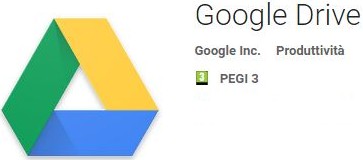 Allo stesso link 

https://tools.google.com/dlpage/drive

si può scegliere di scaricare la versione per Android e per iPad e iPhone
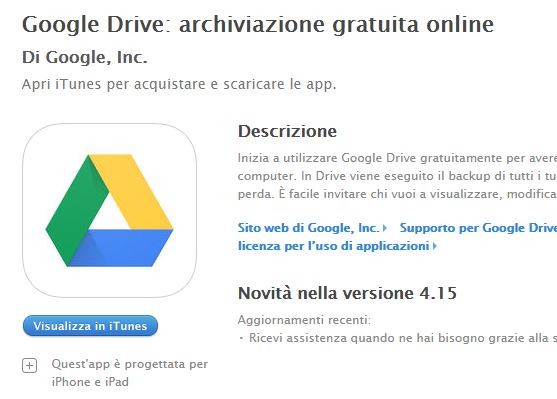 Google Drive per mobile
‹#›
Drive offre 15 GB di spazio di archiviazione Google gratuito online per poter conservare  foto, articoli, progetti, disegni, registrazioni, video e tanto altro.
A pagamento si può ampliare lo spazio di archiviazione (es: € 1,99 al mese per 100 Gb).
I documenti creati con Documenti, Fogli o Presentazioni Google non occupano spazio di archiviazione
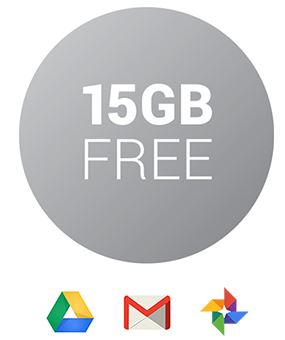 Archiviazione
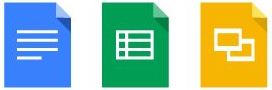 ‹#›
Si possono invitare rapidamente altre persone a visualizzare, scaricare tutti i possibili file e a collaborare, senza dover inviare allegati email.
Un documento può essere privato, condivisibile tramite link e reso pubblico sul web o accessibile solo da chi possiede il link.
Può anche essere condiviso con persone specifiche, inserendo nome o mail e attribuendo i permessi di modifica, commento o visualizzazione.
Condivisione in Drive
‹#›
In Drive sono integrati diversi strumenti per la produttività personale, utilizzabili online:
Documenti
Fogli 
Presentazioni
Moduli 
Disegni
Sites
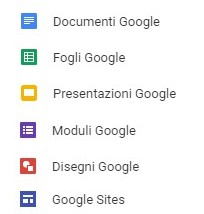 App per la produzione in Drive
‹#›
L’unico account gmail consente anche l’accesso a:
posta elettronica @gmail
social network Google+
YouTube
Hangouts, ambiente di videoconferenza, chat, messaggistica istantanea, anche con più persone contemporaneamente
Blogger per la creazione di blog
Calendar per organizzare e condividere gli appuntamenti
Gruppi per creare mailing list e gruppi di discussione
App di Google
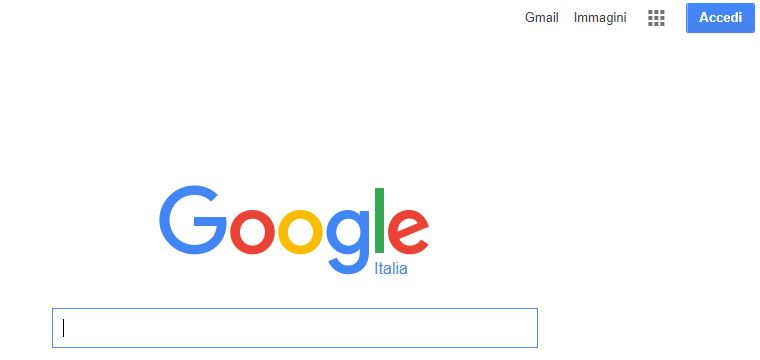 Un unico account
‹#›
E’ un servizio cloud di archiviazione. Disponibile in versione PC per  Windows, Mac, Linux e mobile per Android, iPhone e Blackberry. 
Offre 2 Gb di spazio gratuito.
E’ un repository e un ambiente di condivisione online.
https://www.dropbox.com/it/
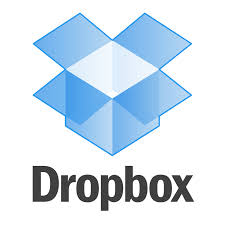 DROPBOX
‹#›
Scaricando l’applicazione per PC, https://www.dropbox.com/downloading?src=index, si crea una cartella sul proprio PC nella quale riporre tutti i file. Tutto ciò che è salvato in Dropbox viene sincronizzato automaticamente ed è raggiungibile da qualunque dispositivo.
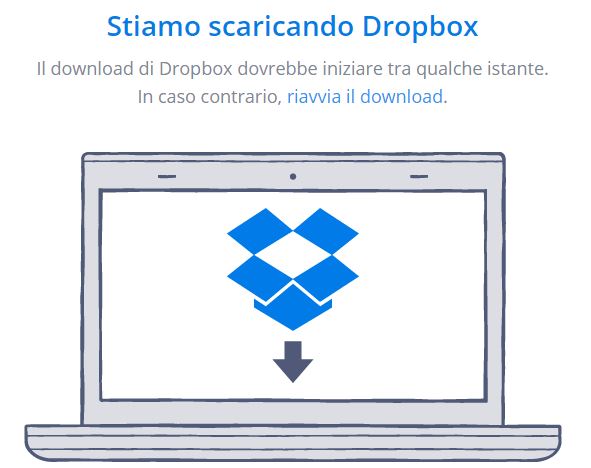 DROPBOX
‹#›
Per Android: 
https://play.google.com/store/apps/details?id=com.dropbox.android&hl=it

Per iPhone e iPad:
https://itunes.apple.com/it/app/dropbox/id327630330

Per Windows 10:
https://www.microsoft.com/it-it/store/p/dropbox/9wzdncrfj0pk
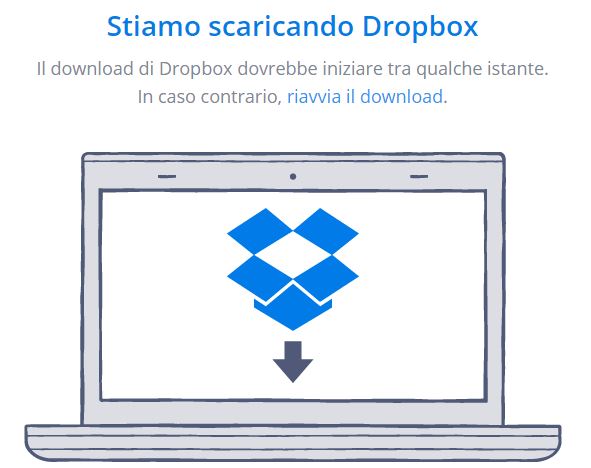 DROPBOX MOBILE
‹#›
Un file condiviso può essere modificato da più persone senza doverlo inviare per email. Quando si modifica un file in una cartella condivisa, tutti i collaboratori ricevono automaticamente gli aggiornamenti.
Creando una cartella condivisa si può lavorare agli stessi file.  Quando vengono aggiunte persone alla cartella, i file in essa contenuti appariranno nel loro Dropbox esattamente come nel proprio.
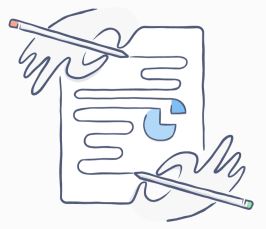 DROPBOX
‹#›
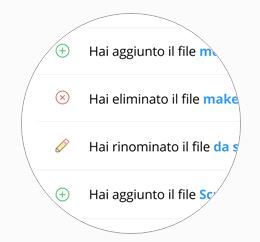 Se si cancella per errore un file o si vuol recuperare una versione precedente, Dropbox offre una cronologia delle versioni che dura 30 giorni.
DROPBOX
‹#›
Dropbox è collegato con Microsoft Office online e da qualunque dispositivo è possibile modificare i propri file (Office 2007 e superiori) riposti nel cloud.
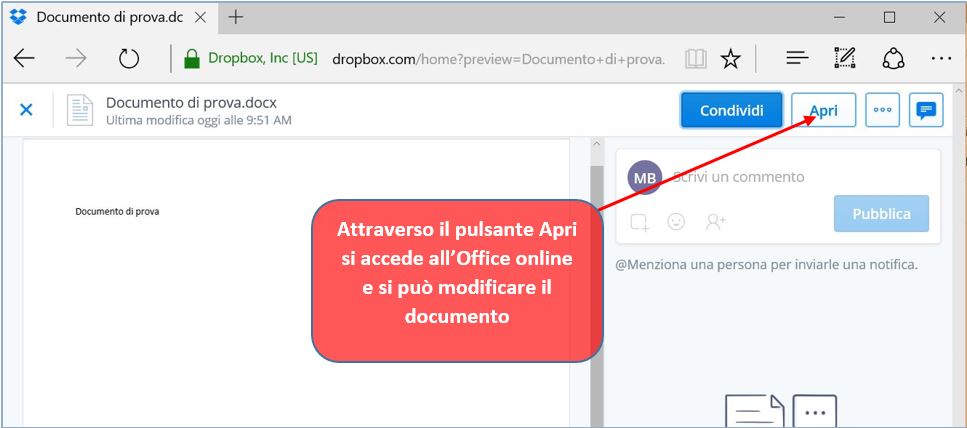 DROPBOX
‹#›
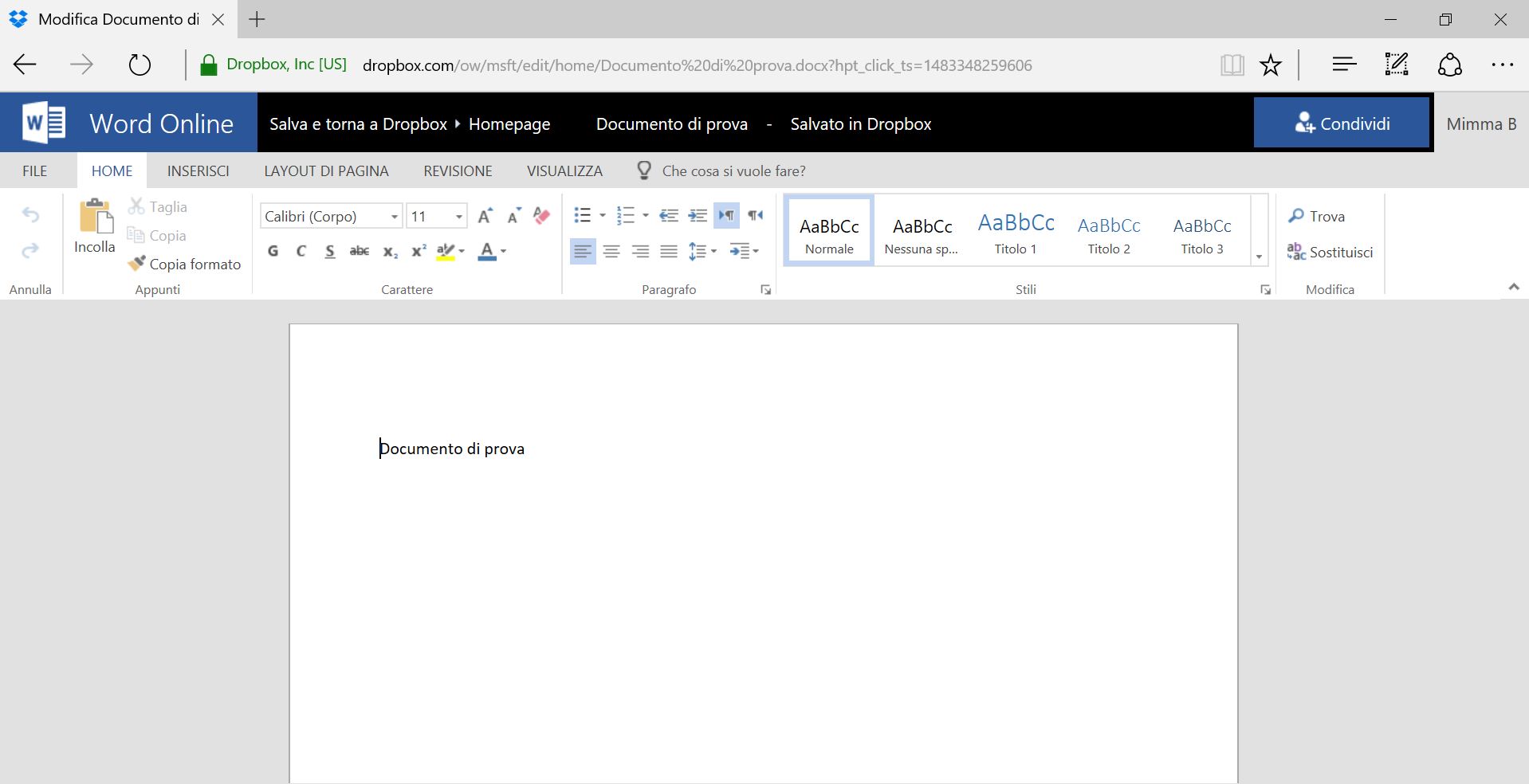 ‹#›
E’ possibile collegare Dropbox con la gmail attraverso una estensione di Google Chrome, per allegare file direttamente dal cloud Dropbox, inserendo il link.
Dal menu Impostazioni di Chrome accedere al Chrome Web Store - Estensioni, cercare Dropbox per gmail e aggiungerla.
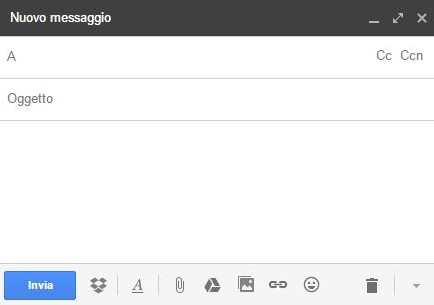 Cliccando sull’icona si può inserire direttamente nel corpo del msg il link del file da inviare per mail.
DROPBOX
‹#›
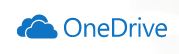 E’ il cloud storage di Microsoft. E’ preinstallato in Windows 10 e funziona con tutti i dispositivi. Per le versioni precedenti  è scaricabile gratuitamente da https://onedrive.live.com/about/it-it/. Offre 5 Gb di spazio cloud free, ampliabile a pagamento. 
E’ necessario avere un account Microsoft.
ONEDRIVE
‹#›
Con OneDrive e Office è possibile lavorare sui documenti Word, Excel, PowerPoint e altri file MS Office direttamente dal proprio OneDrive. Possono essere condivisi per un uso collaborativo e alla fine salvati sul cloud per averli sempre con sé.
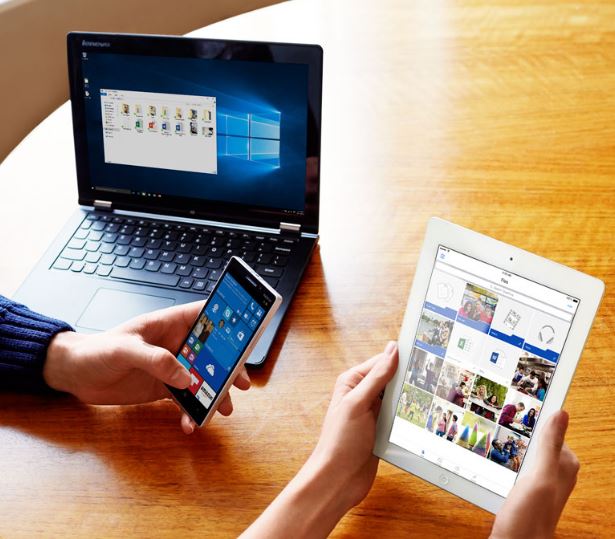 ONEDRIVE
‹#›
È possibile archiviare i documenti di Office in OneDrive e quindi visualizzarli e modificarli nel Web browser con Office Online.
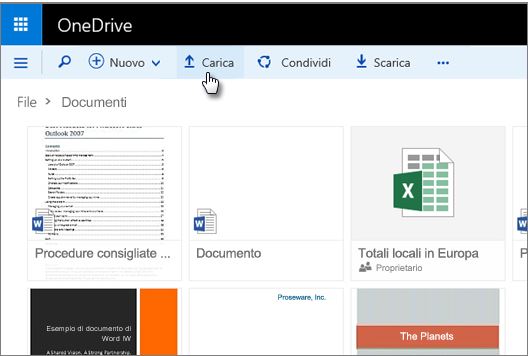 Dopo aver effettuato l’accesso è sufficiente fare clic su Carica, scegliere i documenti da condividere o a cui si vuole accedere da qualsiasi computer.
ONEDRIVE
‹#›
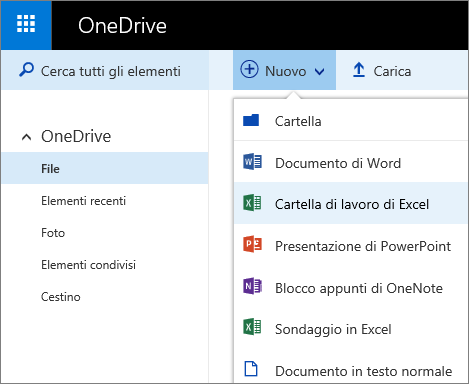 Si può anche creare un documento direttamente da OneDrive facendo clic su Nuovo e quindi sul nome del tipo di documento da creare.
Tutto questo senza bisogno di avviare alcuna applicazione Office dal nostro PC .
ONEDRIVE
‹#›
Se non si ha MS Office sul proprio PC si può comunque accedere ai documenti di Office, usarli e condividerli su OneDrive.com direttamente dal browser con le applicazioni gratuite di Office Web Apps. 
https://products.office.com/it-it/office-online/
E’ necessario effettuare il login per accedere.
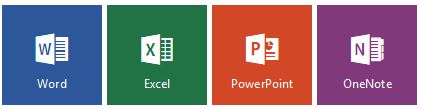 OFFICE WEB APPS
‹#›
Scaricando OneDrive sul proprio PC o Mac si crea in esso una cartella dove è possibile trascinare o salvare i file.
https://onedrive.live.com/about/download/ 
Prima di scaricarla leggere attentamente le condizioni di utilizzo (contratto dei servizi https://microsoft.com/it-it/servicesagreement)
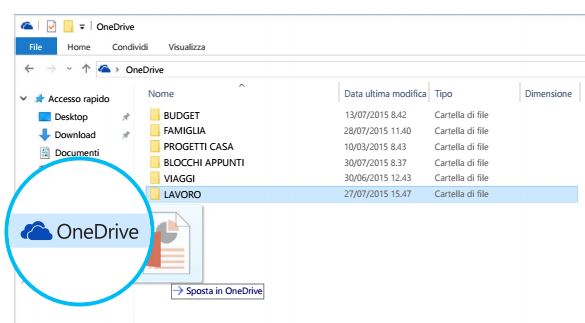 ONEDRIVE
‹#›
Cloud computing e un videotutorial per la creazione di un account gmail:
http://forum.indire.it/repository/working/export/6625/#/

Privacy e sicurezza online:  
http://forum.indire.it/repository_cms/working/export/6611/#/
Approfondimenti
‹#›